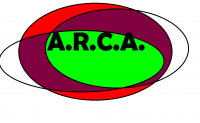 Catálogo de productos
Espárragos Blancos Ferba
Ref.: 001
Producto característico de la vega del Ebro.
El procesado es artesanal con  pelado a mano.
Calidad: Extra.Unidades: 6/12
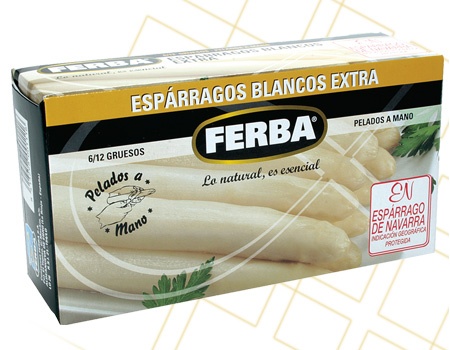 Precio: 2 €
230 gr.
Peras Rincón De Soto
Ref.: 002

Sabrosas, dulces, aromáticas, jugosas... y grandes, muy grandes. Así son las peras con Denominación de Origen Protegida Rincón de Soto.

	Caja de 4 o 5 Kg
	20 de calibre
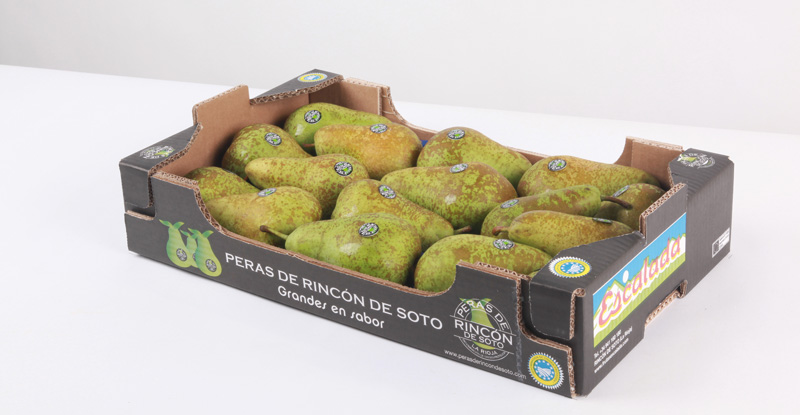 Precio:
1 €/Kg
Melocotón en almíbar
Ref.: 003
Melocotón  natural en almíbar categoría extra:
Elaborado con frutos seleccionados de las mejores variedades.
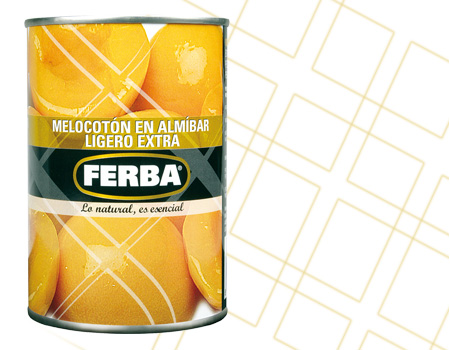 Precio: 0,65 €
420 gr.
Mermelada Anamela
Ref.:004

Exquisitas mermeladas de categoría extra. Hay de diferentes tipos:
- Ciruela con nueces y pasas.
- Mandarina con pomelo
- Manzana con canela
- etc.
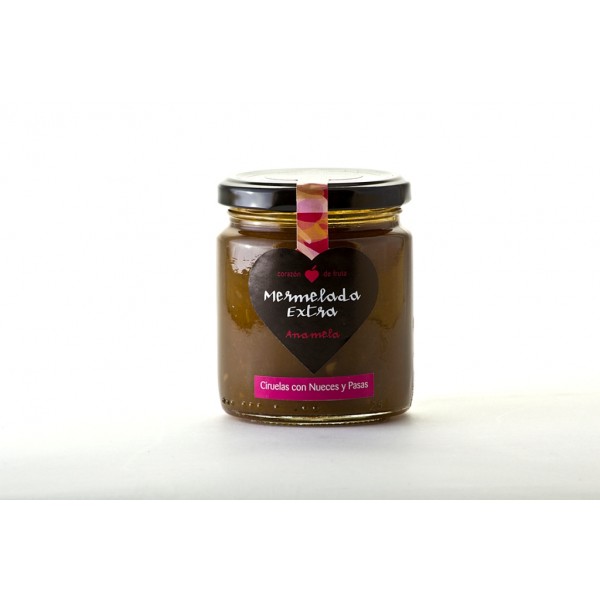 Precio:
2,50 €
FARDELEJOS LA QUELEÑA
Ref.:005

Son unos dulces que nos dejaron los árabes en el Valle del Cidacos durante la ocupación en los siglos IX y X, entonces conocidos como Fardeles.
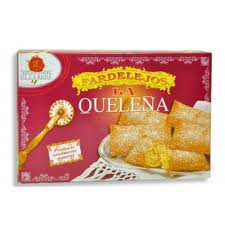 Precio:
12 grandes/6 €
6 grandes/3,50 €
FARDELEJOS LA QUELEÑA
Ref.: 006
Hojaldre muy fino
relleno con una
exquisita mezcla a
base de almendra
rayada, huevo y
azúcar.
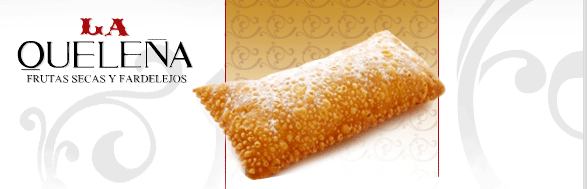 Precio:
12 pequeños
5,50 €
Vino Azabache Ecológico
Ref.:  007
Vino joven tinto ecológico de la D.O.Ca. Rioja.
Se realiza a partir de uvas cultivadas en agricultura ecológica.
Fermentación realizada en depósitos de acero inoxidable a temperatura controlada entre 25-28ºC.
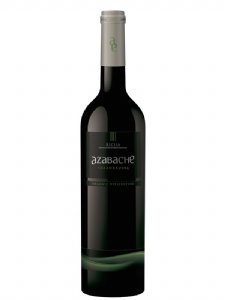 Precio:
3,40 €
Jabón cosmético “Isul”
Ref:008
Jabón de la Almazara Ecológica de La Rioja (Isul),  elaborado con Aceite de Oliva Virgen Extra Ecológico, para el cuidado e higiene de la piel.
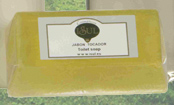 Precio:
1,95 €
80 gr.
ARPS: Artesanía con corazón
La Asociación Riojana pro  Personas con Discapacidad Intelectual (ARPS) es una organización no gubernamental, sin ánimo de lucro cuya misión es promover la calidad de vida de las personas con discapacidad intelectual. 
La huella de una mano con un corazón en el centro simboliza la ilusión y la emoción que las personas con discapacidad intelectual ponen en todo aquello que hacen.
Los productos de este catálogo que llevan esta huella están realizados por personas con discapacidad miembros de esta asociación.
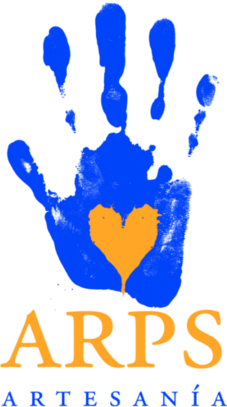 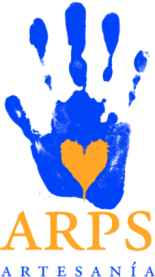 Abanico
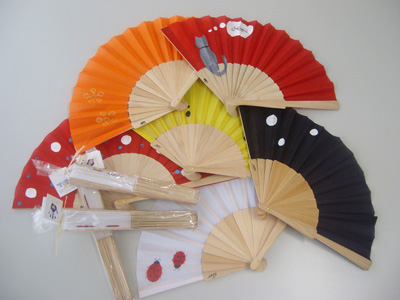 Ref.:009
Precio:
3 €
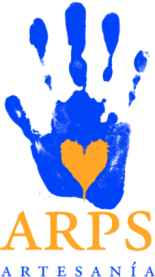 Agenda pequeña
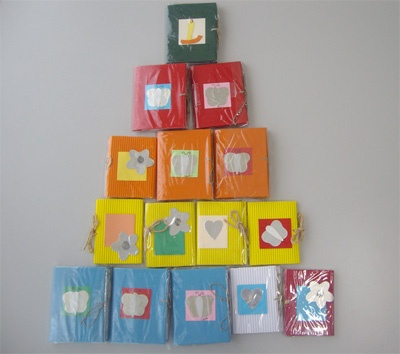 Ref:010
Precio:
2,50 €
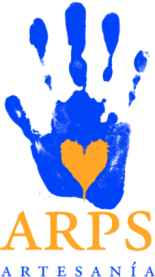 Anillos
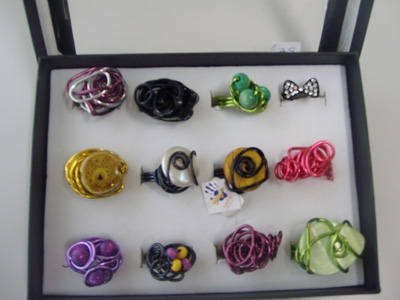 Ref:011
Precio:
2,50 €
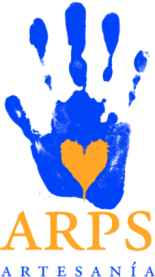 Boles “Pollo”
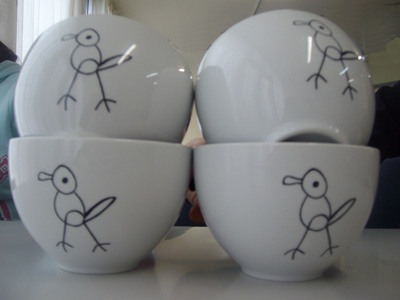 Ref:012
Precio:
5 €
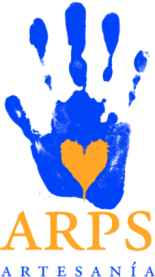 Broches Fieltro
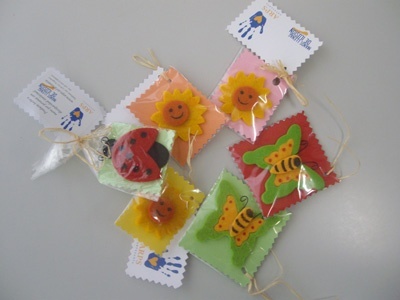 Ref:013
Precio:
1,50 €
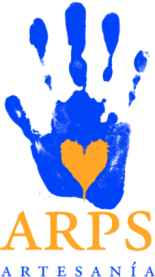 Chapas
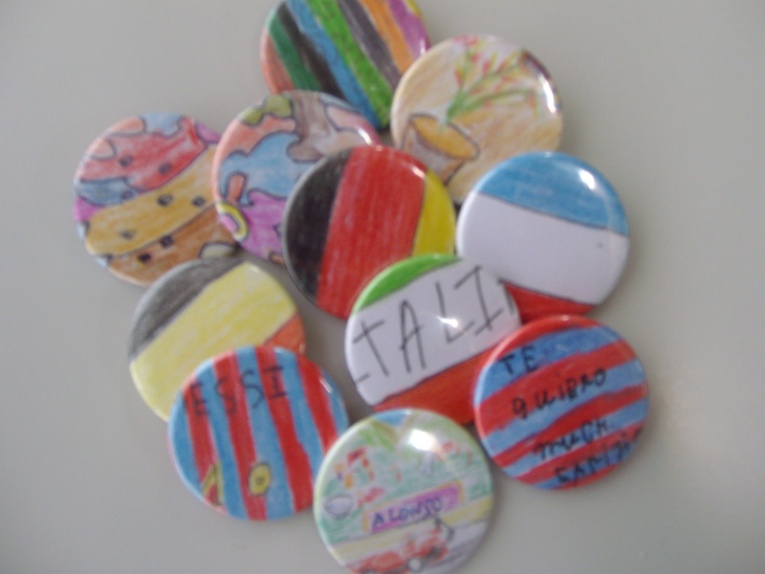 Ref:014
Precio:
0,50 €
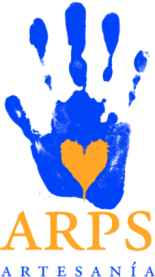 Collares
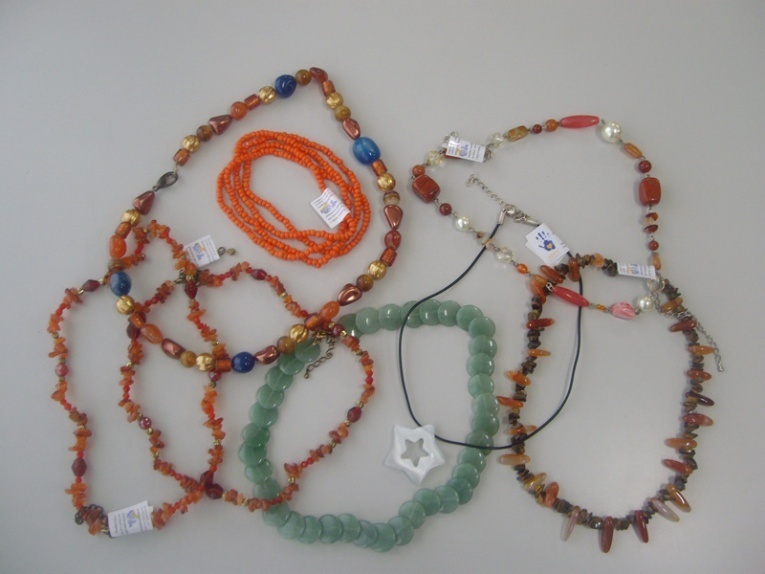 Ref:015
Precio:
3 €
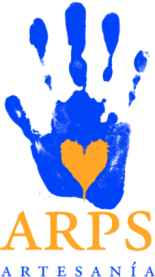 Cuaderno
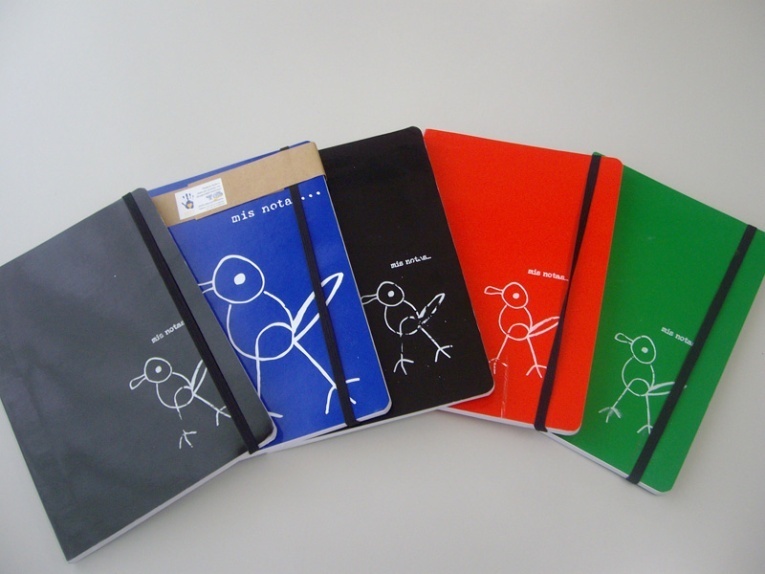 Ref:016
Precio:
3 €
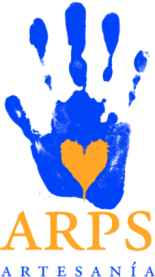 Libreta Pintada
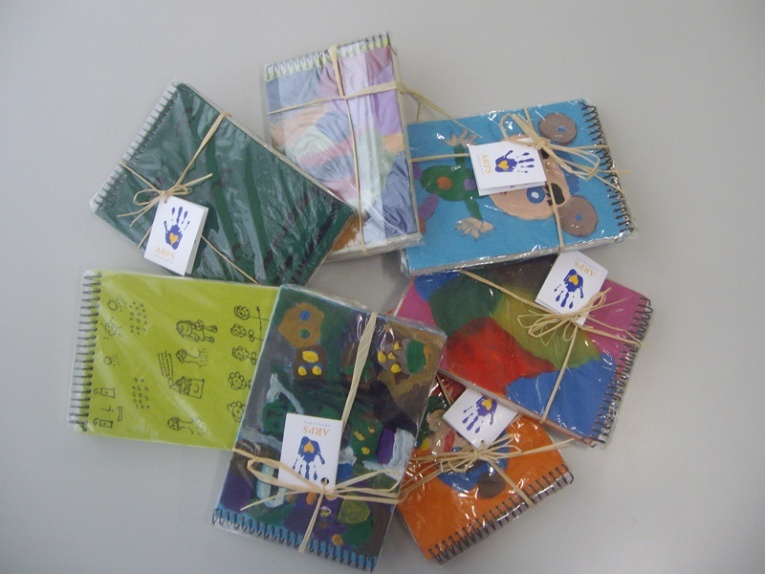 Ref:017
Precio:
3 €
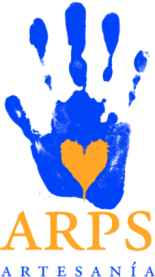 Llavero
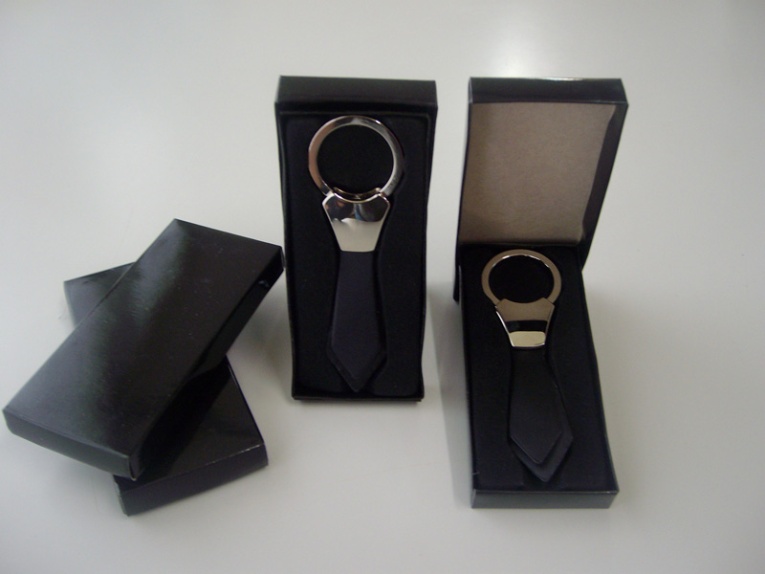 Precio:
2,50 €
Ref:018
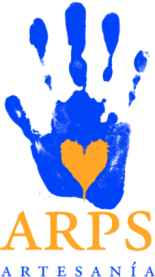 Marcapaginas
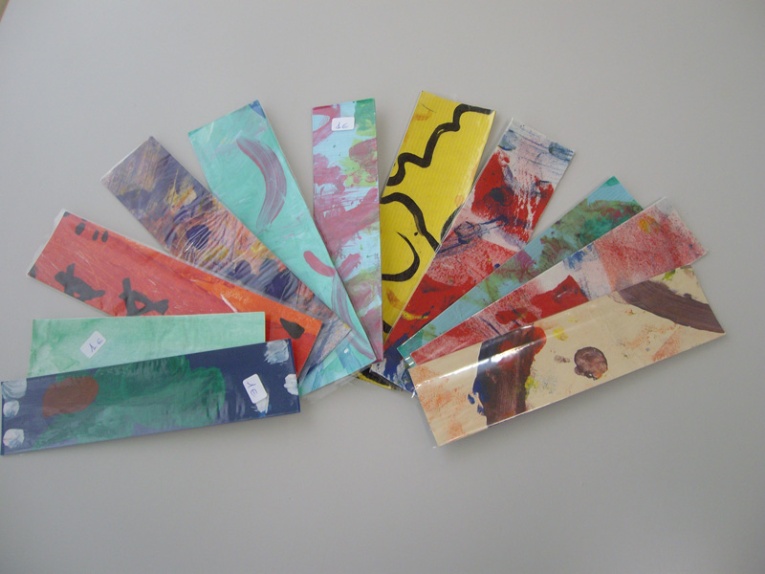 Ref:019
Precio:
1 €
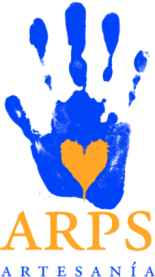 Muñequera
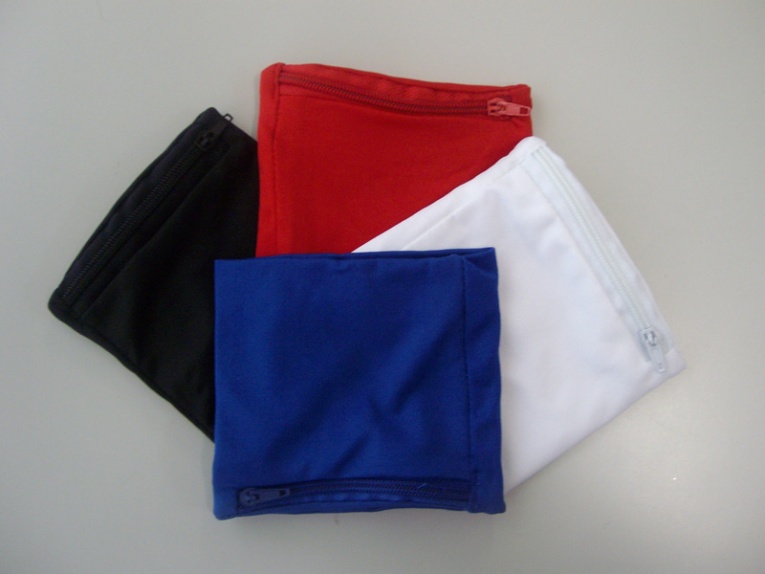 Ref:020
Precio:
3 €
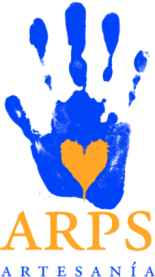 Pendientes
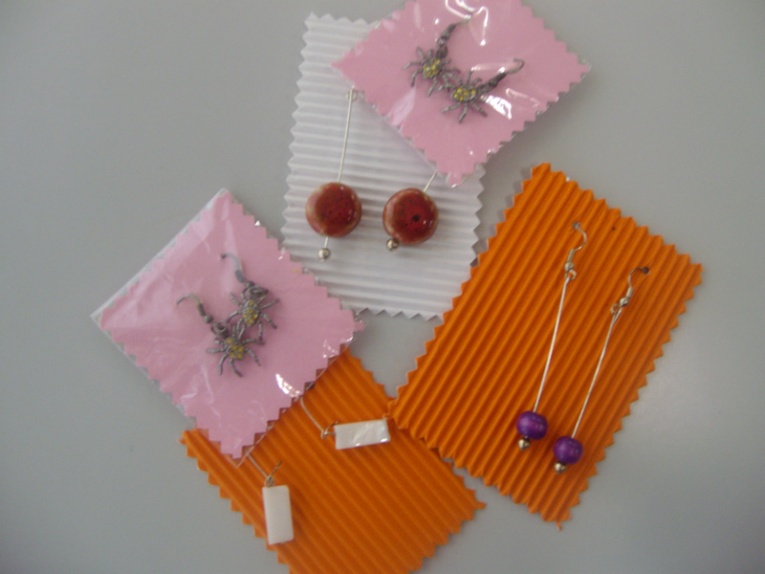 Ref:021
Precio:
2 €
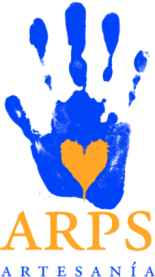 Pulsera de bolas
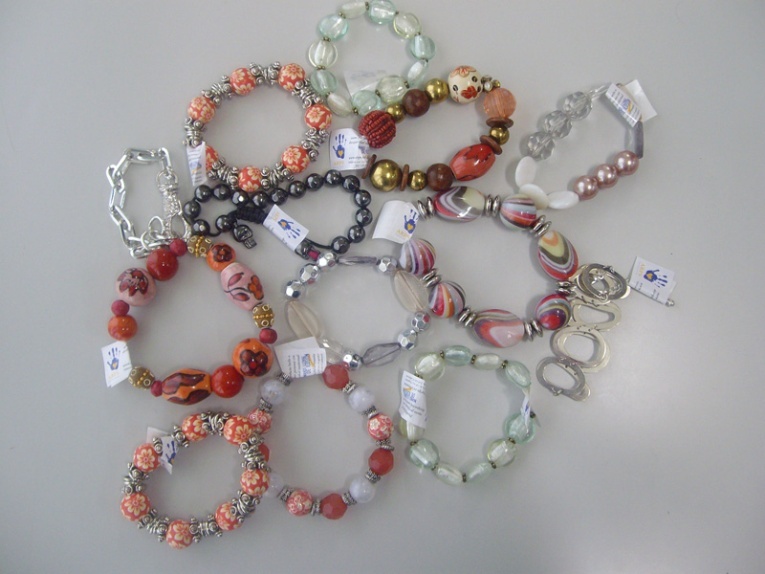 Ref:022
Precio:
3 €
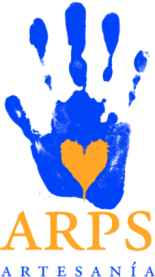 Pulsera de cuero
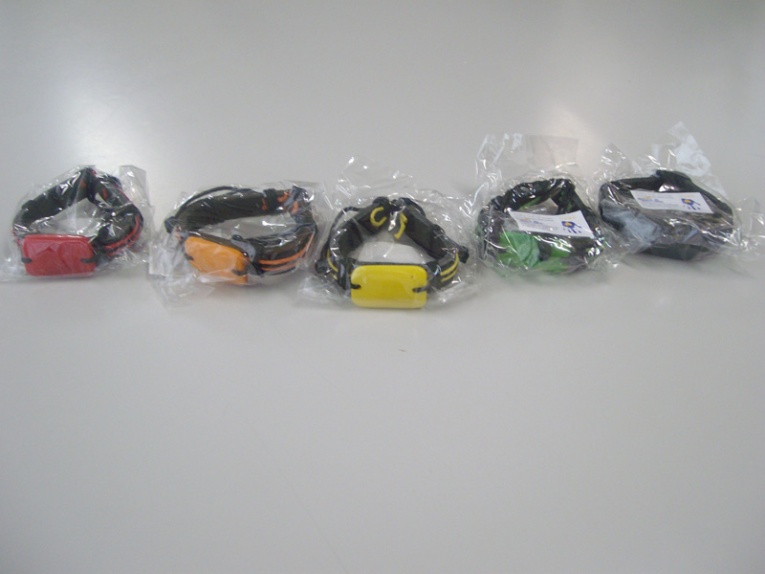 Ref:023
Precio:
3 €
Set de bolígrafo y Portaminas
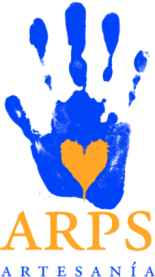 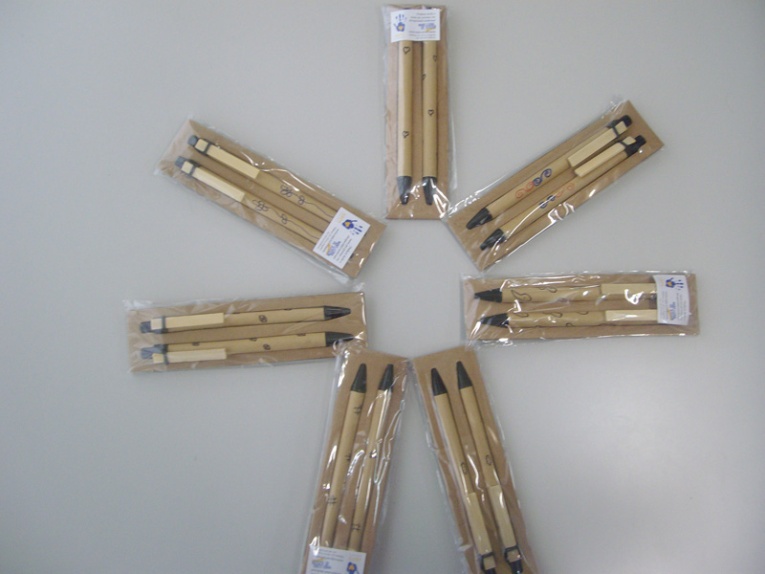 Ref:024
Precio:
2,50 €
condiciones
Los precios de los productos incluyen el IVA.
Los portes son a cargo del comprador.